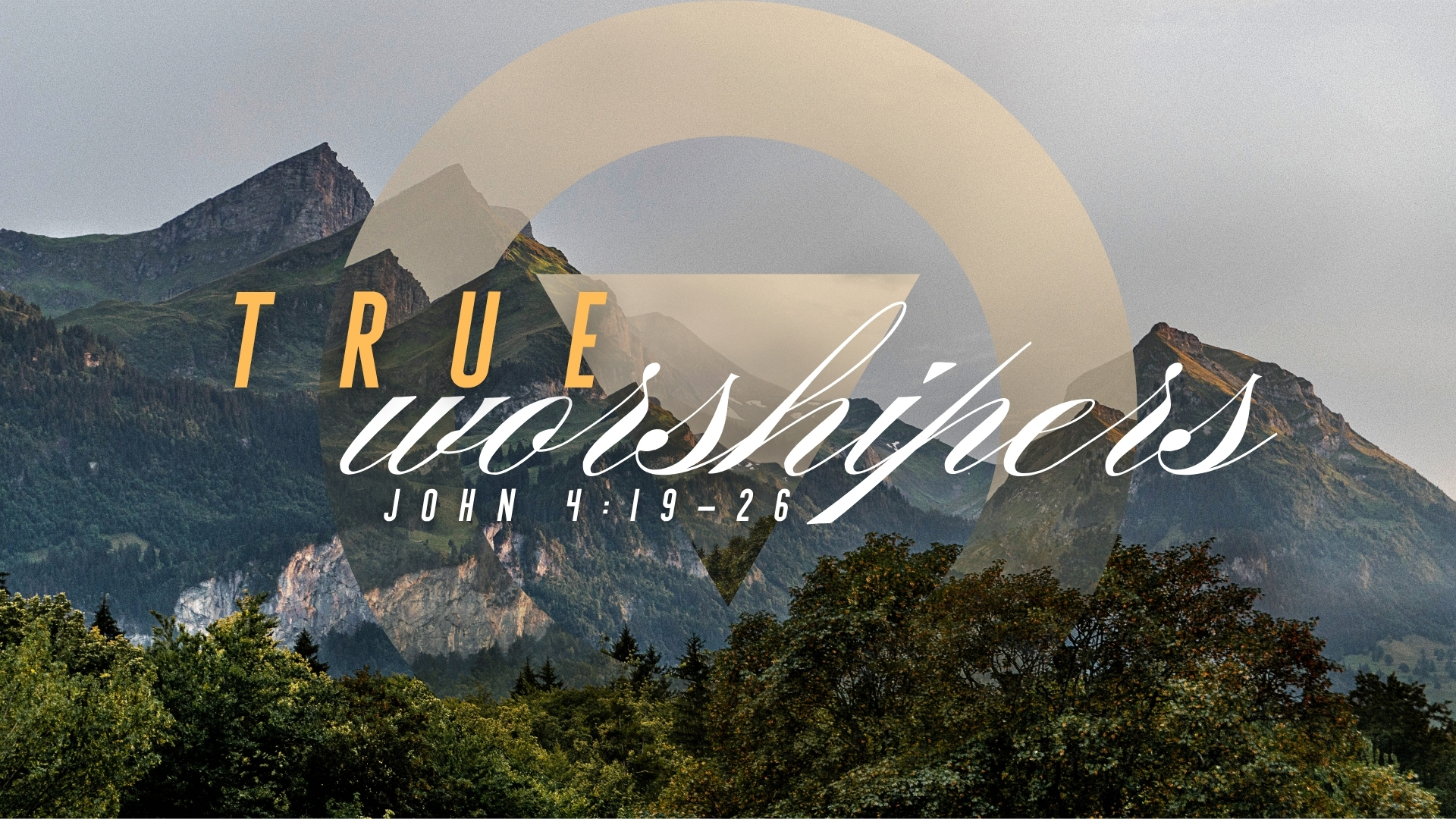 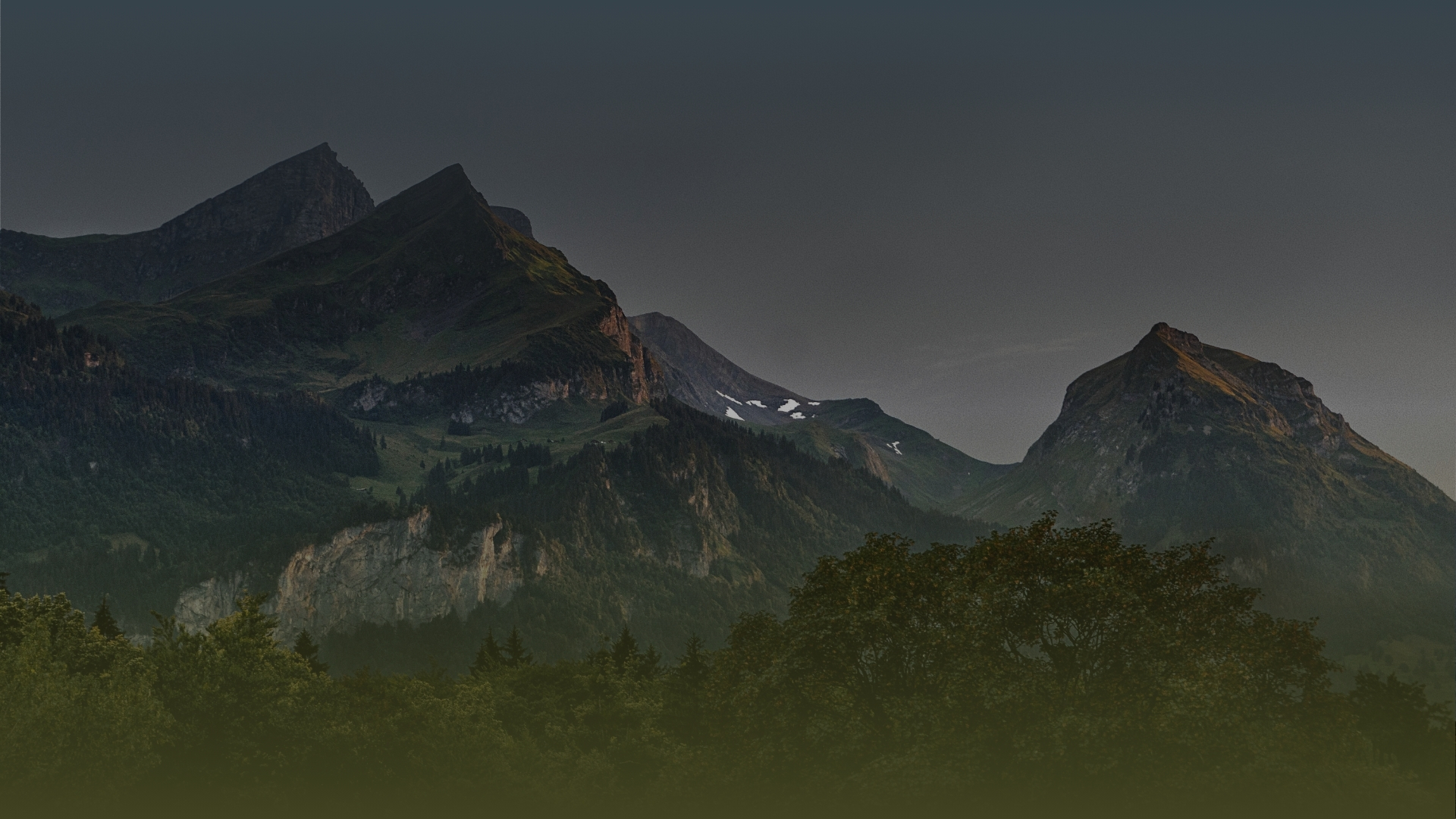 True Worshipers are those born of the Spirit who have come to the Father through the Son.
The woman acknowledged a divide that Jesus did not deny – John 4:9, 20, 22
Jesus speaks of a future time connecting Samaritans and others to the Father – John 4:21, 23 (cf. Isaiah 2:2; John 3:3-8)
Jesus is the key to others being counted among Jews as God’s people offering true worship – John 4:10, 13-14, 22, 25-26, 42 (cf. John 14:6; 15:26; Hebrews 10:19-25)
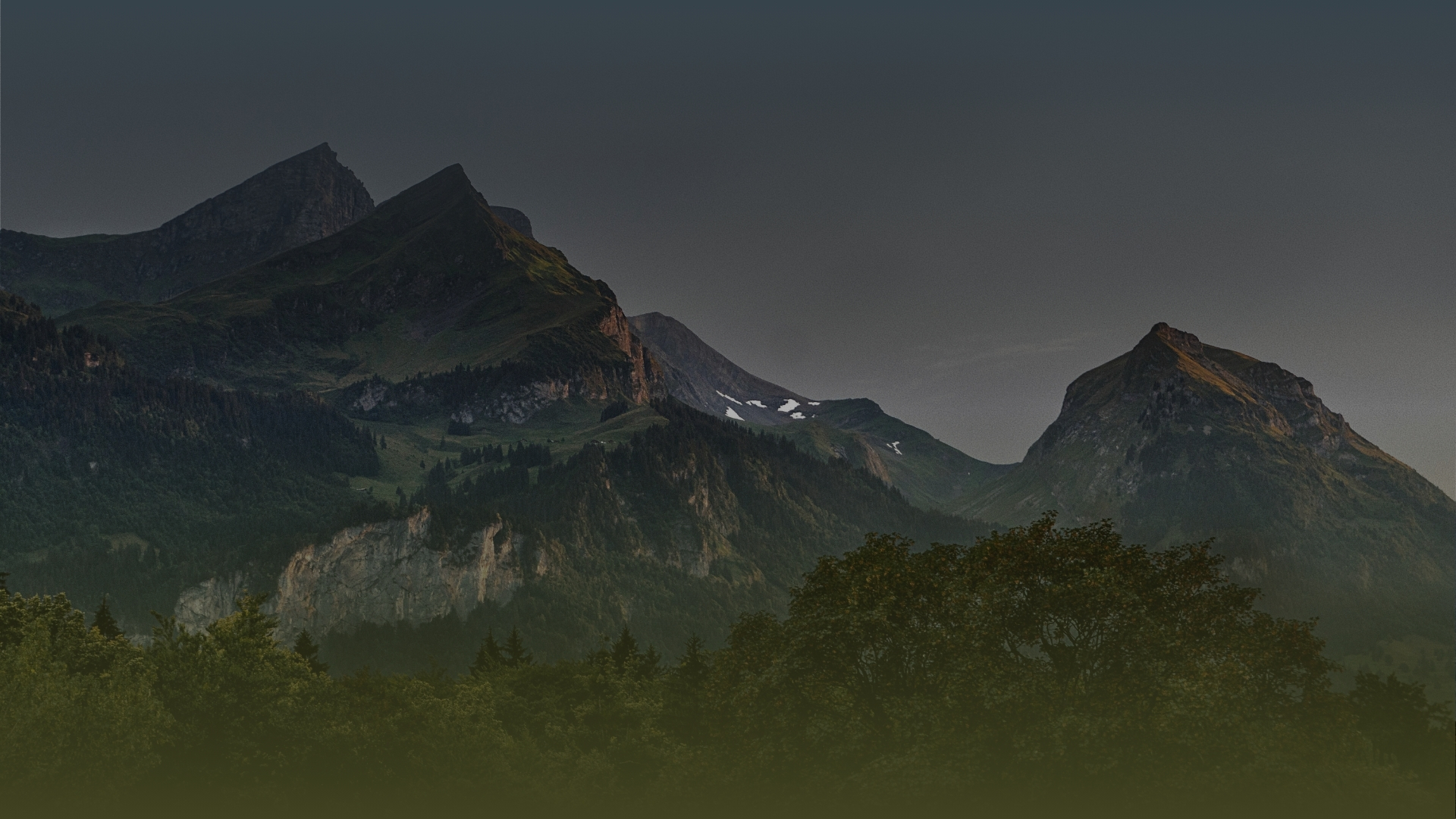 True Worshipers are those born of the Spirit who have come to the Father through the Son.
“For we are the circumcision, who worship God in the Spirit” (Philippians 3:3).
God desires all to worship Him, but He desires “true worshipers” – John 4:23
Worship to God is a privilege of His people – 1 John 2:29; 3:22 (prayer); Acts 20:7 (Lord’s Supper); Colossians 3:12, 16 (singing); Ephesians 4:11-12 (gospel proclamation); 1 Corinthians 16:1-2 (contribution)
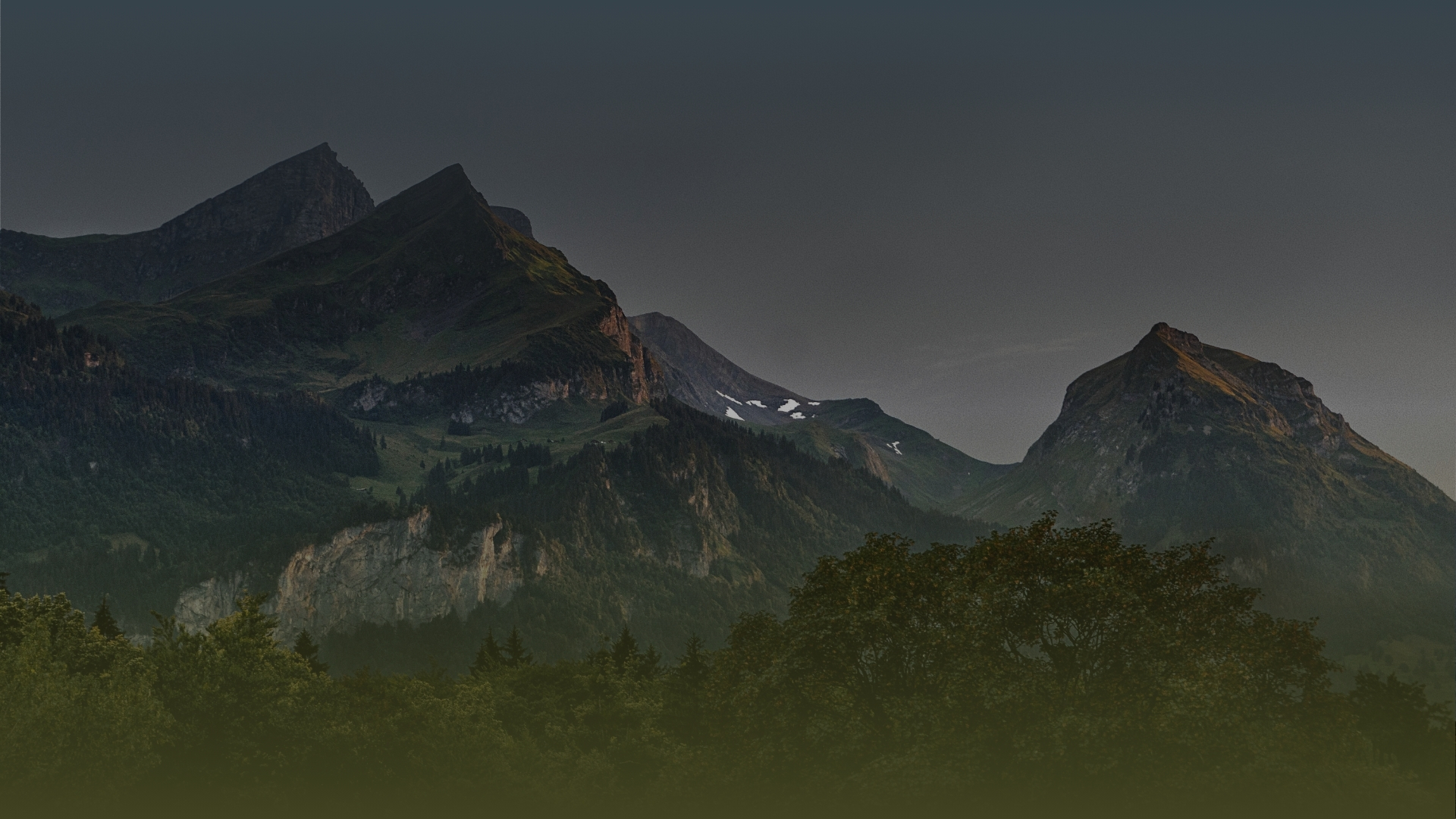 True Worshipers are those born of the Spirit who have come to the Father through the Son.
“For we are the circumcision, who worship God in the Spirit” (Philippians 3:3).
Glory to God is in His church through His Son – Ephesians 3:20-21; 4:4
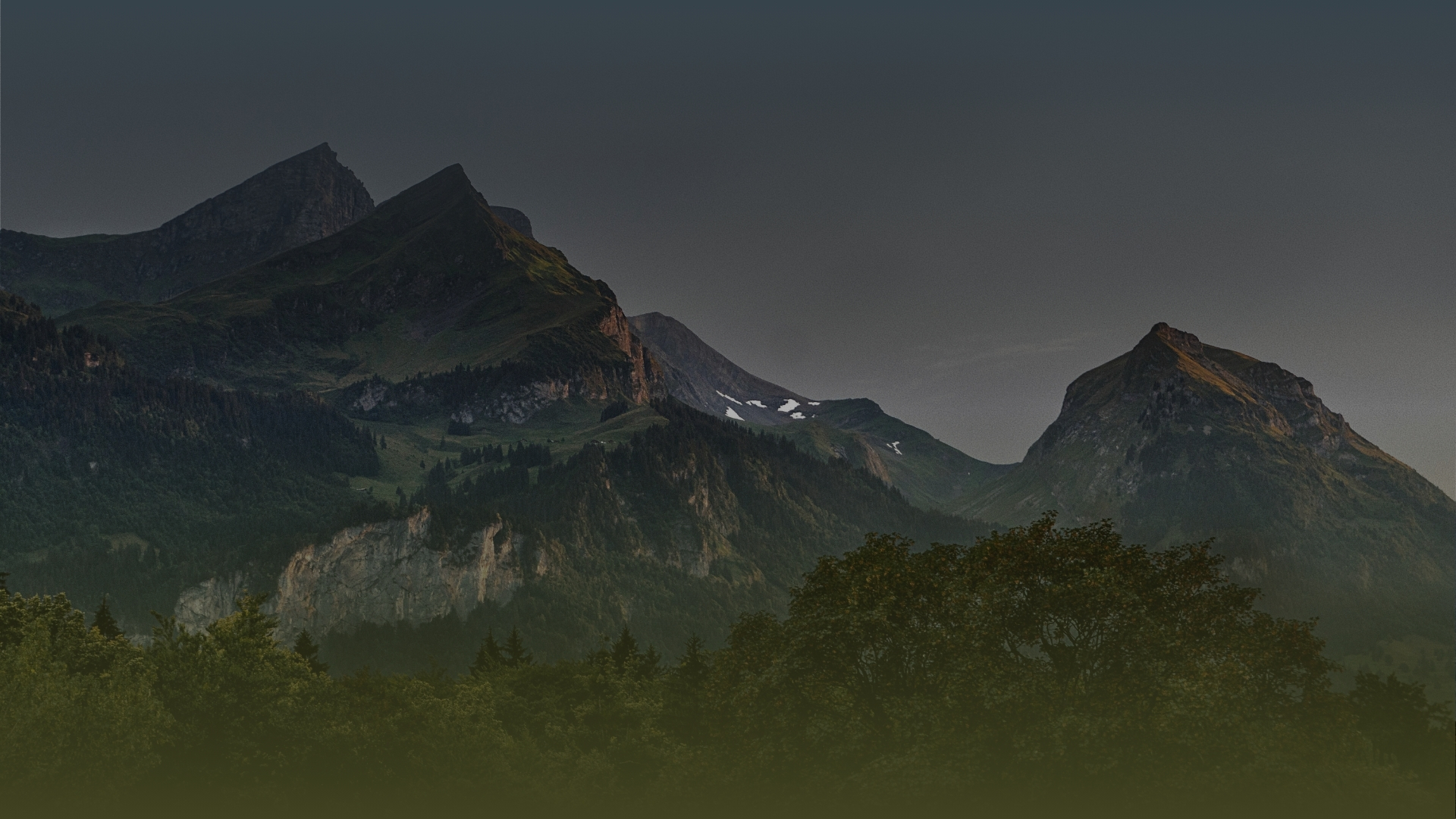 True Worshipers know what they worship.
Jesus implies the Samaritans had it wrong – John 4:22
“You worship WHAT you do not know” (cf. Acts 17:23, NASB) – indicative of a lacking relationship with the person of God.
God said He would reveal the place – Deuteronomy 12:5; 2 Chronicles 6:6 (cf. Proverbs 13:13; Luke 24:44-45; Proverbs 1:7)
They did not know God.
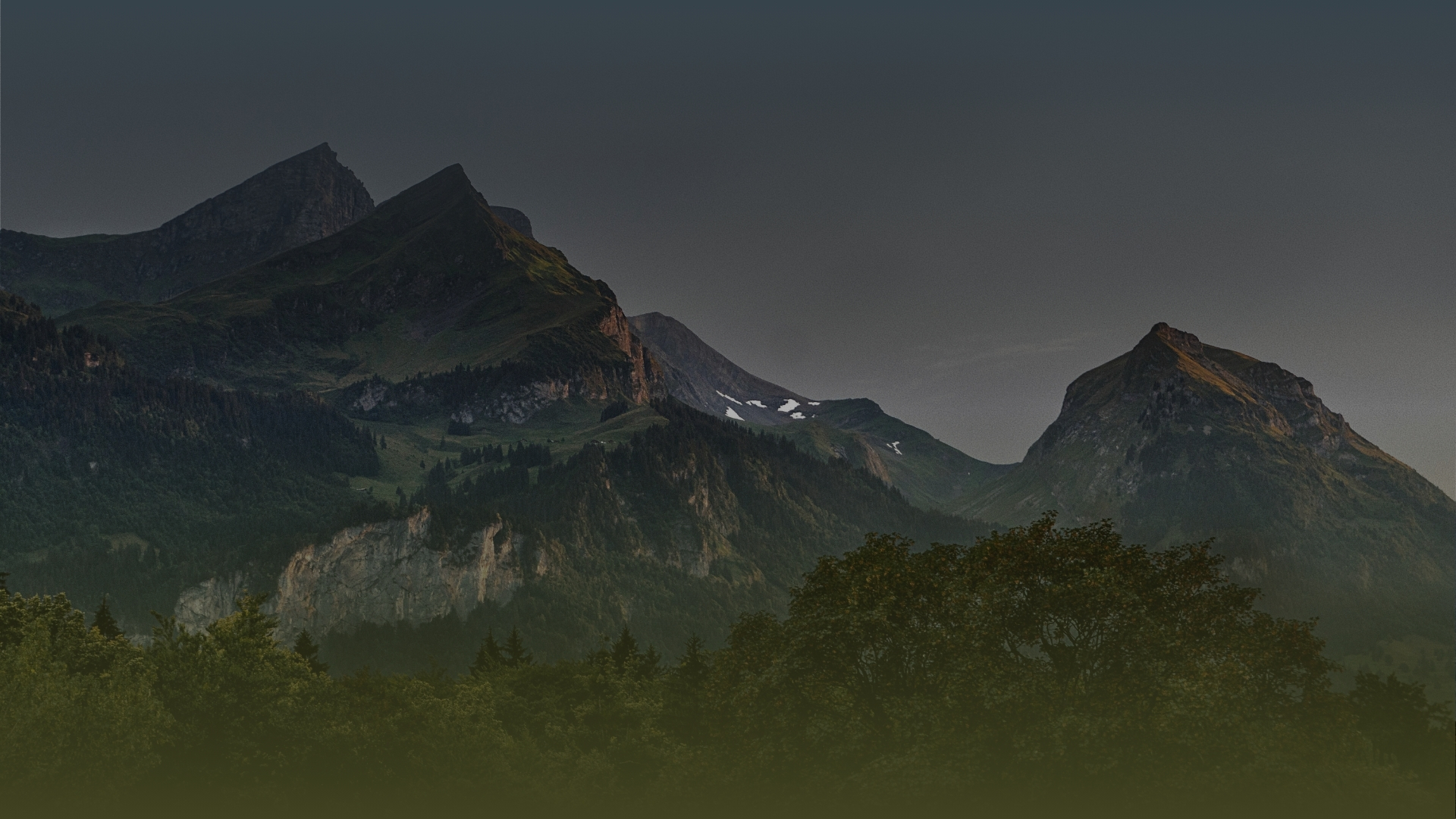 True Worshipers know what they worship.
Knowing God is the Foundation of True Worshipers
Knowing Him – 1 John 2:3-6 – relational.
There is a connection between true worship and everyday fellowship – 1 Timothy 2:8 (cf. James 4:7-10)
How can I prostrate myself before God in worship when my heart is high and lifted up against him in rebellious living?
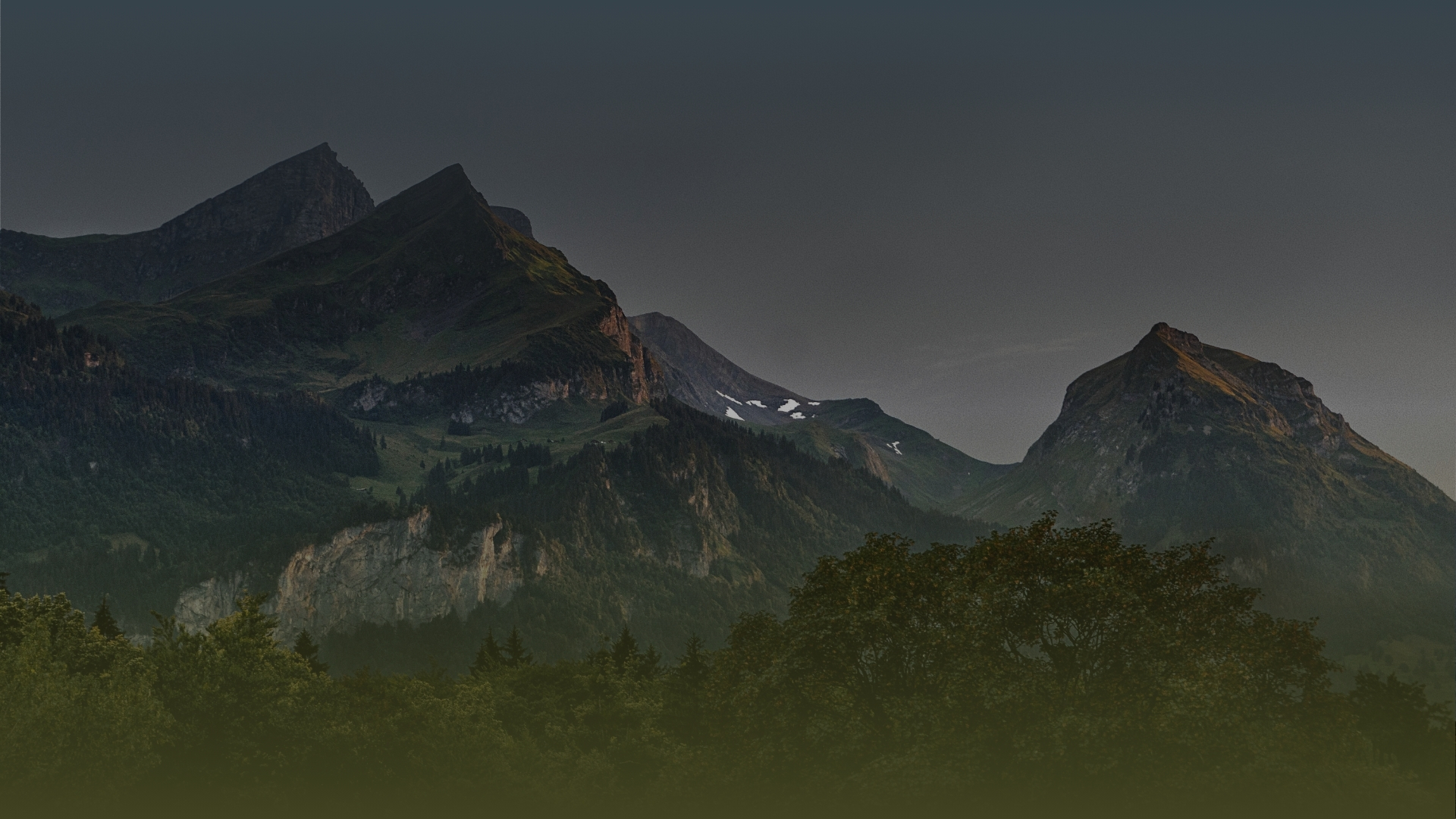 True Worshipers know what they worship.
Knowing God is the Foundation of True Worshipers
Those who worship God from lives of unholiness are not true worshipers – Psalm 50:7-23; Micah 6:3-8; Isaiah 1:10-17
Those who worship God from unholy lives often do so at the expense of the true worship prescribed by God – 1 Samuel 13:7-11, 13-14; 15:20-23
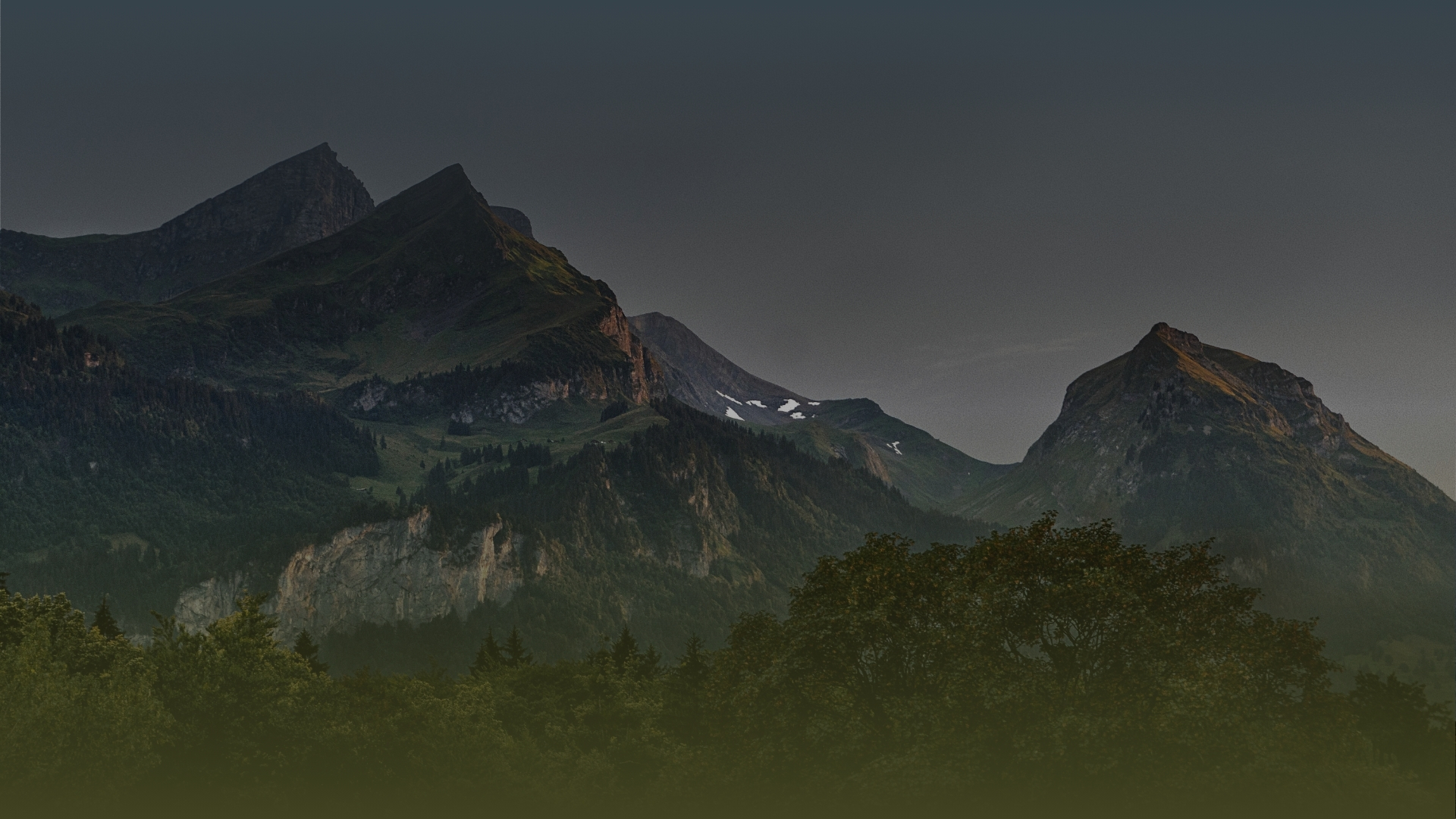 True Worshipers know what they worship.
If my life shows I don’t know God, how can I be a true worshiper of God?
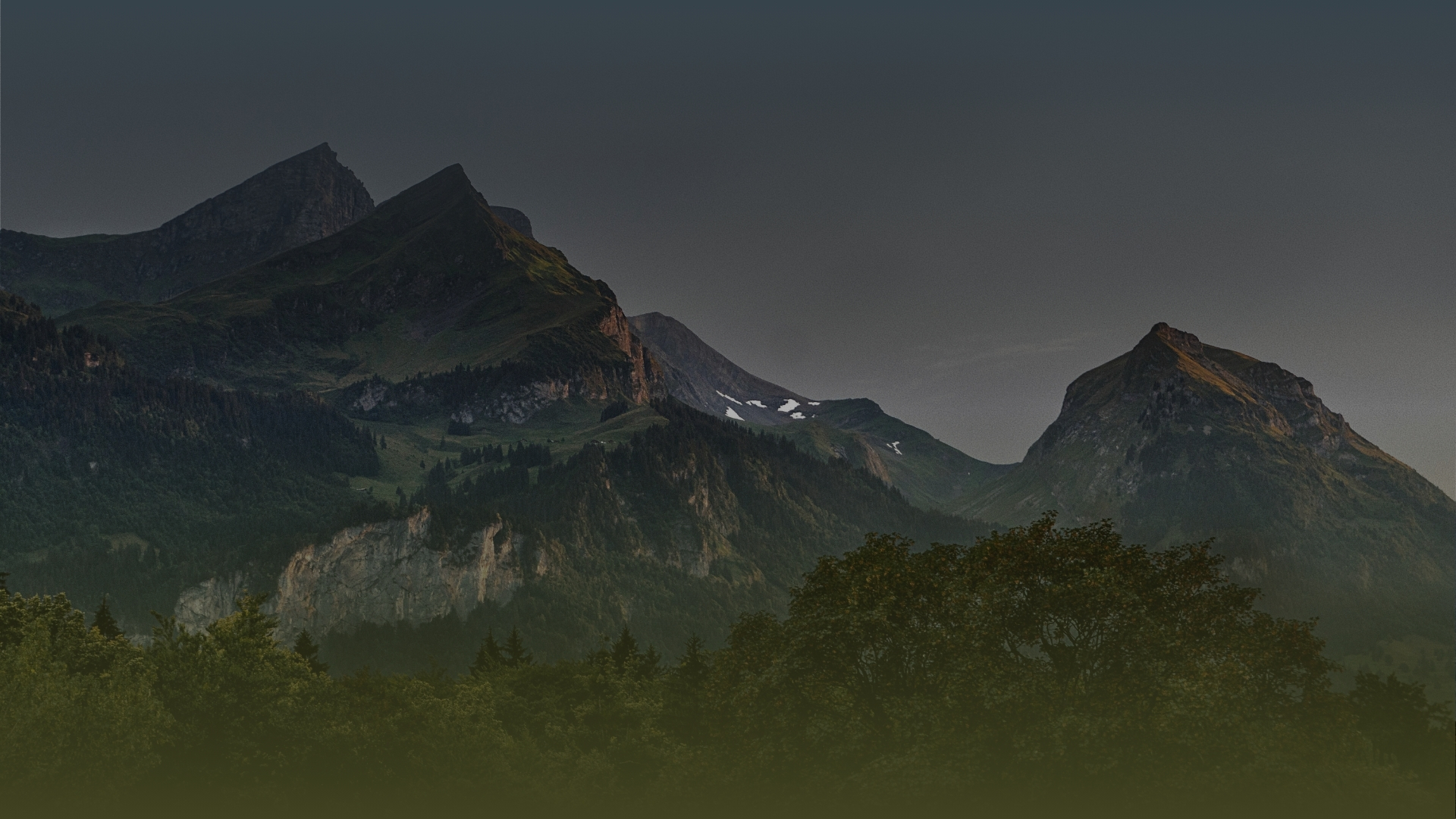 True Worshipers worship the Father in spirit and truth.
The woman asked about the proper location – John 4:20-21
Jesus answers in the negative and positive – John 4:21, 23-24
At one time the physical location mattered – Hebrews 8:7, 13; 9:1, 8-10; 10:1, 19
Now the worship is physically boundless (cf. Galatians 3:28) within the spiritual boundaries (cf. John 4:24).
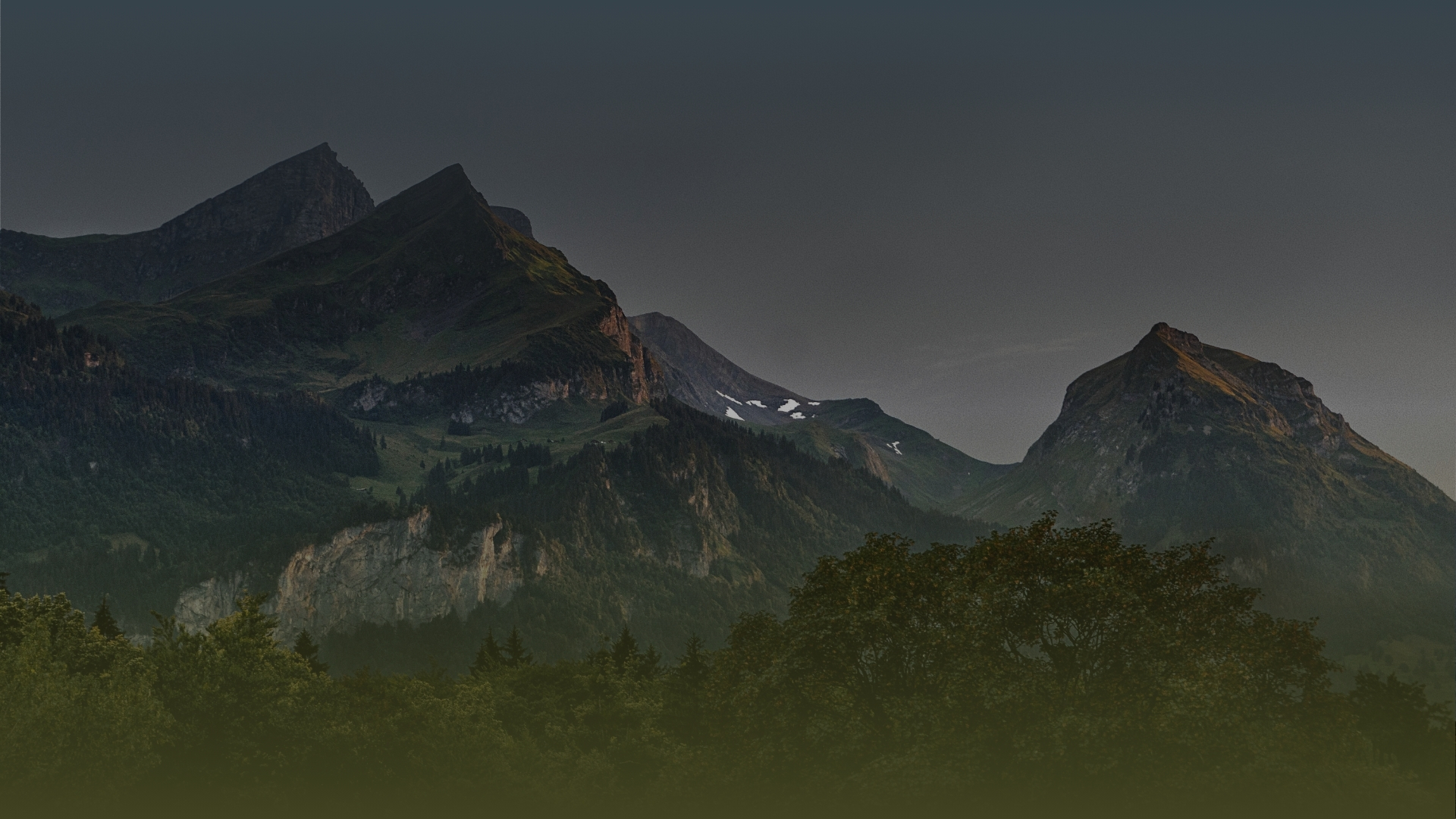 True Worshipers worship the Father in spirit and truth.
Worship in Spirit and Truth
“the Father is seeking such to worship Him” (John 4:23) – not somewhere “in the middle,” but in the Father’s will.
1 Corinthians 2:10-16 – “combining spiritual thoughts with spiritual words.” (v. 13, NASB) 
Hebrews 8:4-5 – “divinely instructed…pattern,” “heavenly things”
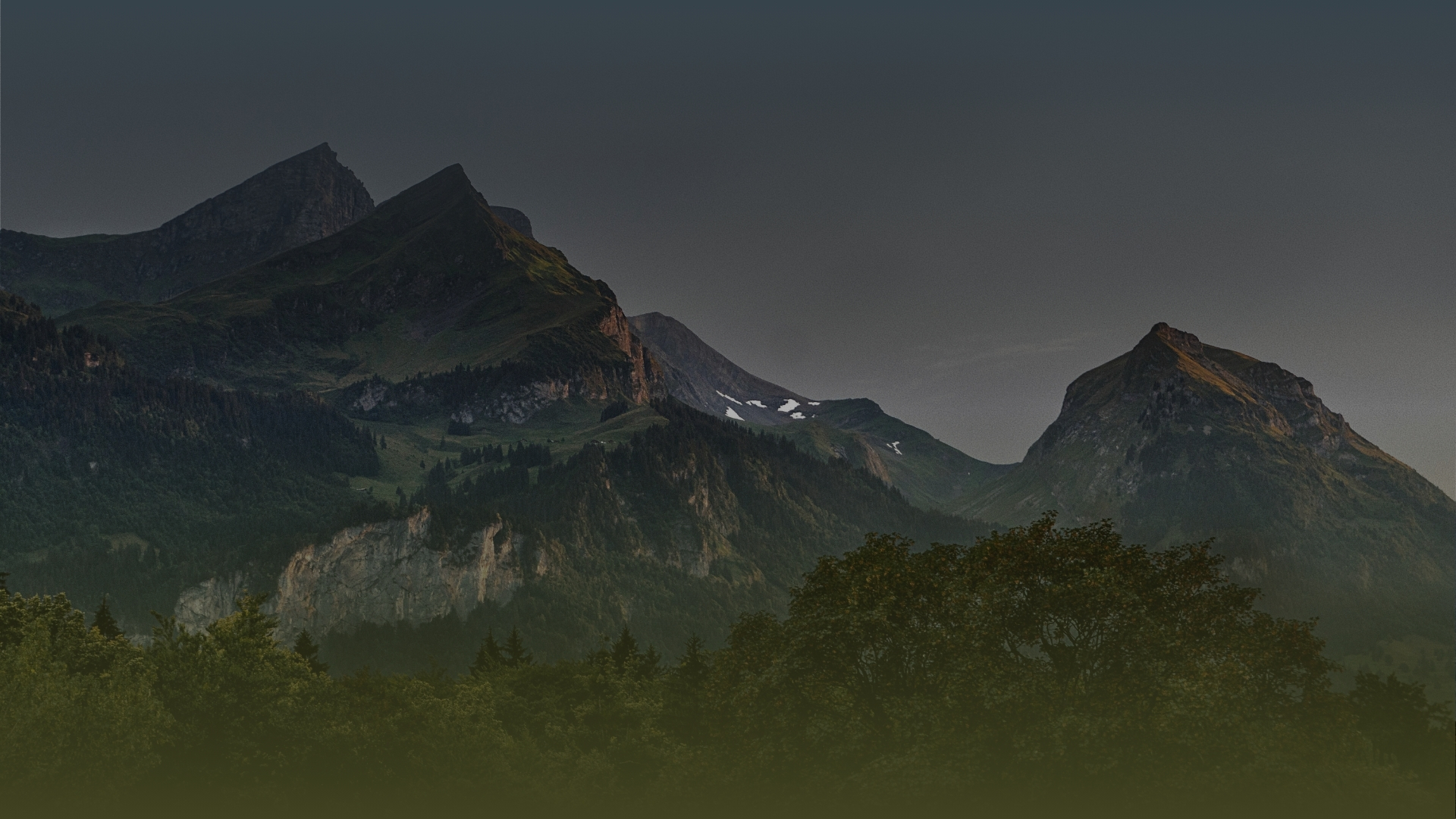 True Worshipers worship the Father in spirit and truth.
Worship in Spirit and Truth
“the Father is seeking such to worship Him” (John 4:23) – not somewhere “in the middle,” but in the Father’s will.
Colossians 3:1-4, 17 – the worship pattern of what Christ reveals for the heavenly things.
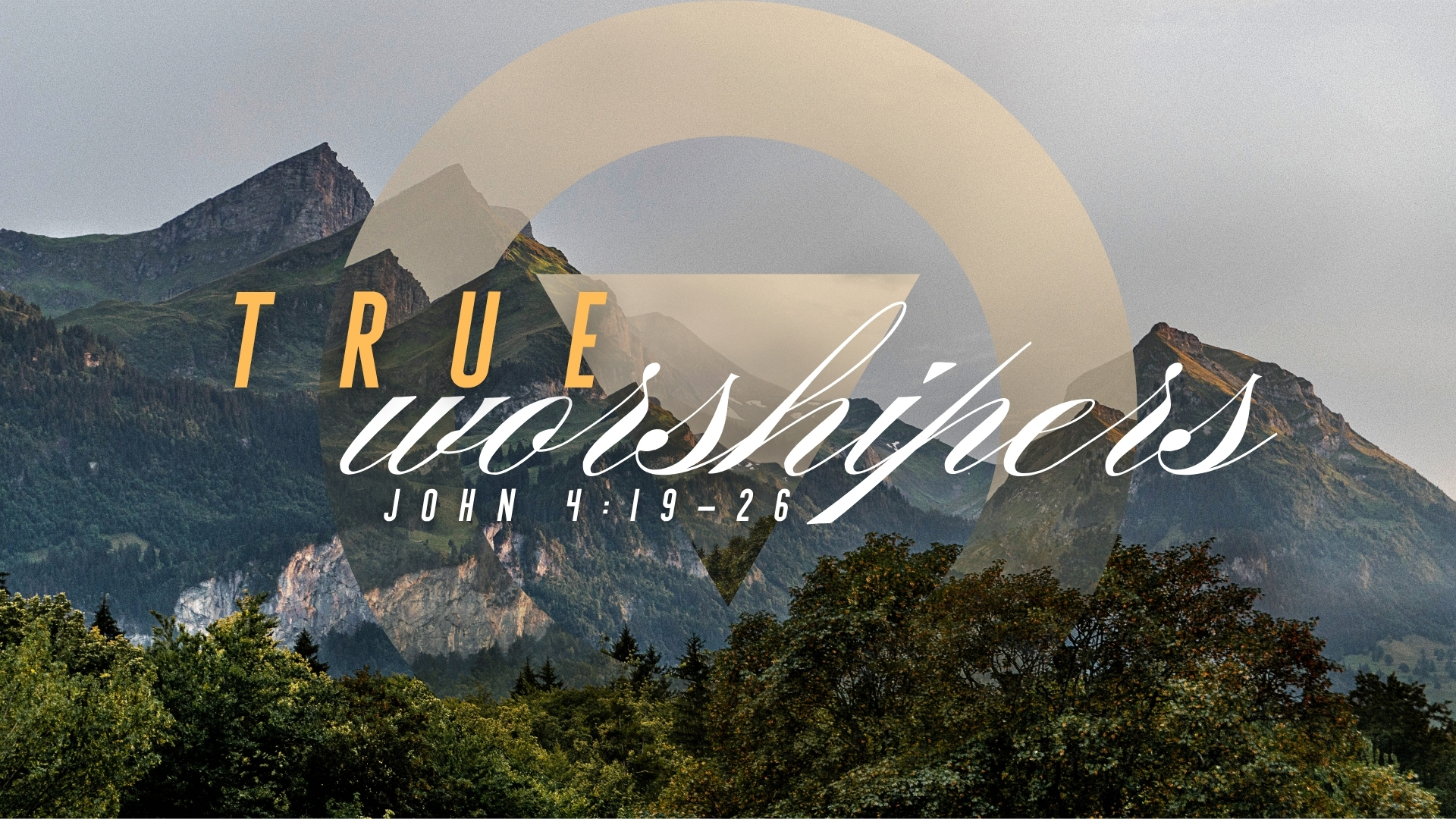